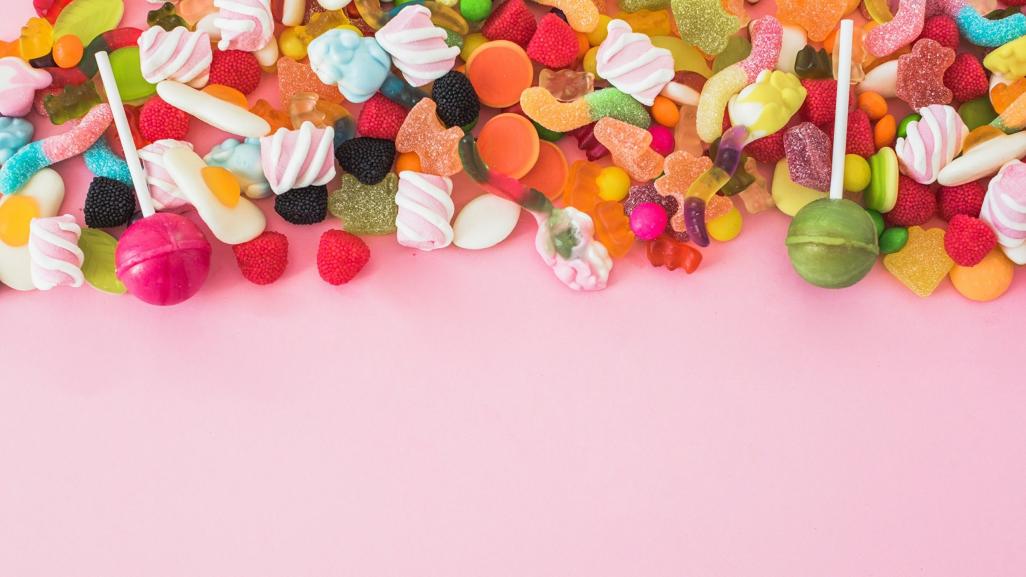 Мастер-класс «Подарок на праздник»Разработала учительизобразительного искусстваМБОУ «СОШ № 39» г. ЧебоксарыСикержицкая А. В.
Подарки для любимого человека  могут быть разными:- купленные в магазине- изготовленные своими руками
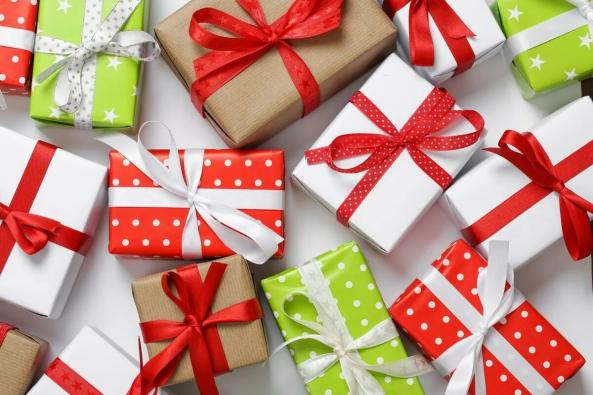 Подарки которые можно приобрести в магазине:- цветы- конфеты- подарочное книжное издание- посуда- сувенир- канцелярия
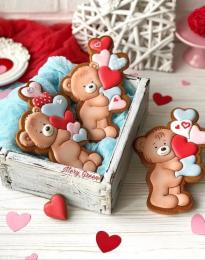 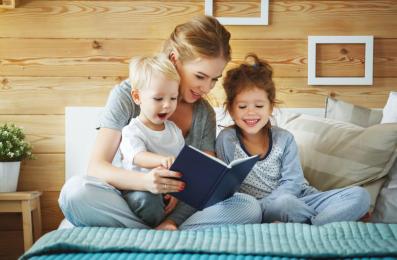 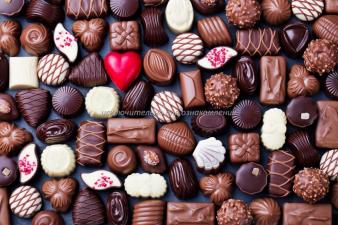 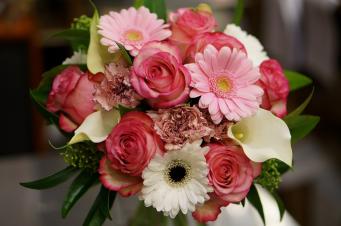 Можно изготовить подарок своими руками:- открытка- рисунок- игрушка
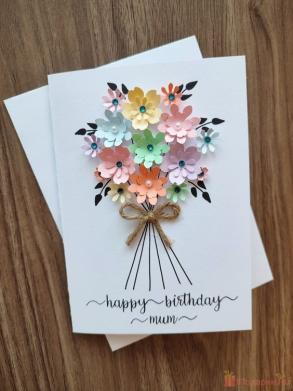 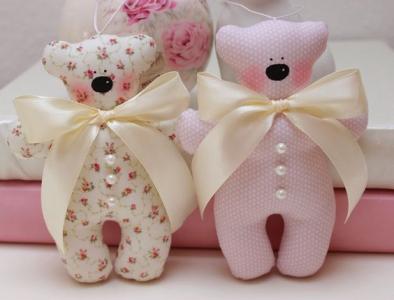 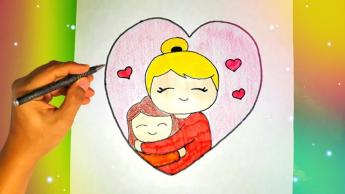 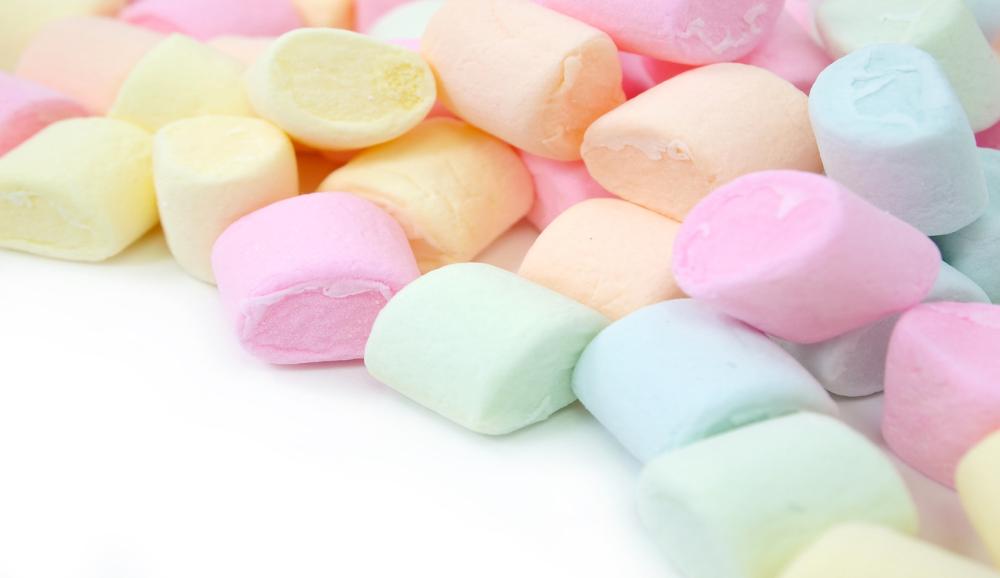 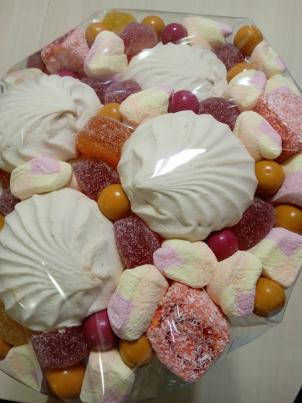 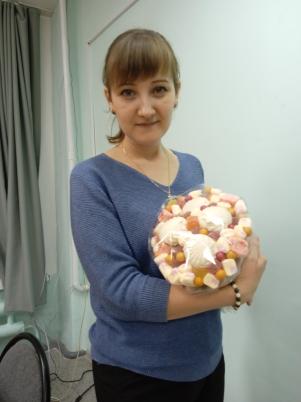 Сегодня мы создадим с вами сладкий подарок
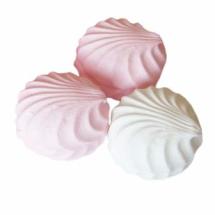 Необходимые материалы:1.мармеладки (разной формы)2. зефир3. мармеладные шарики в глазури4. маршмеллоу (разной формы)5. шпажки бамбуковые6. перчатки 7. пленка упаковочная8. узкий скорч
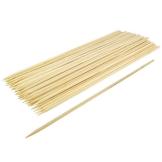 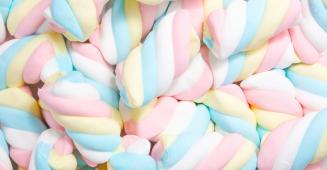 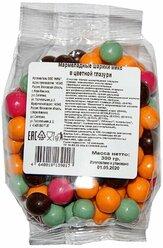 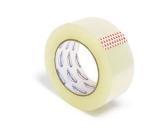 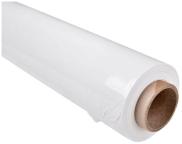 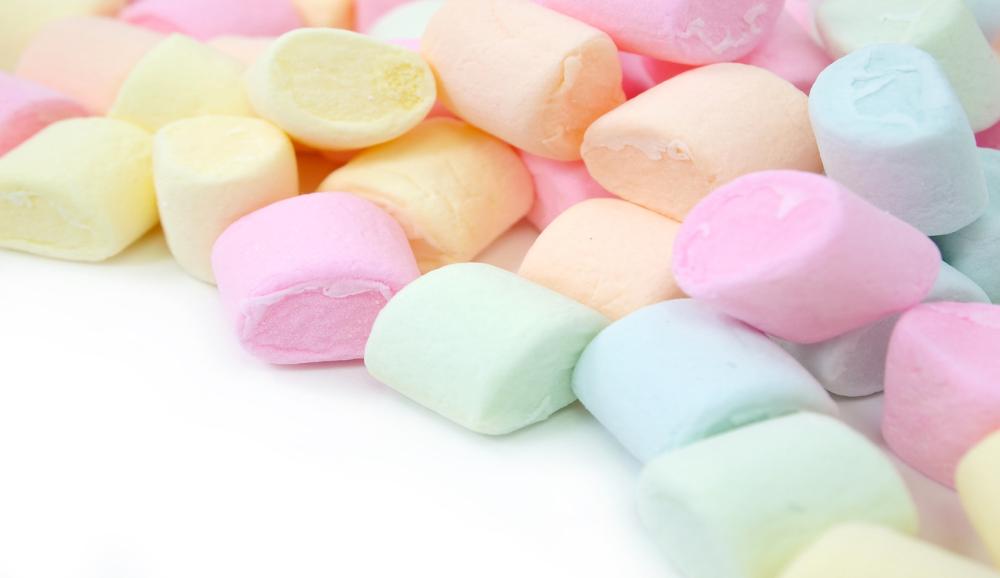 Ход работы:
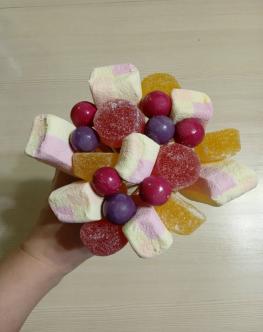 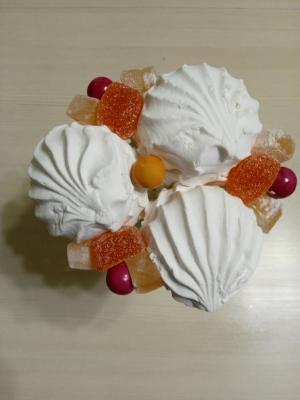 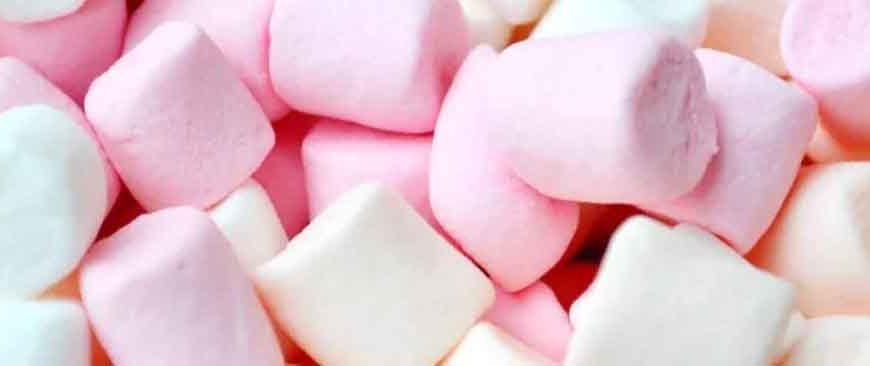 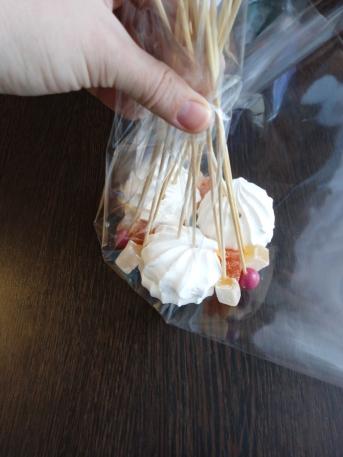 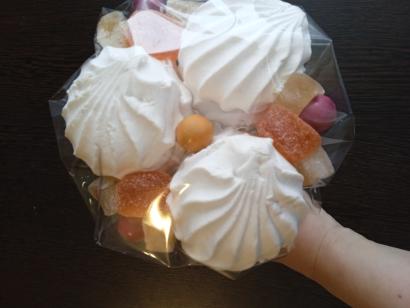 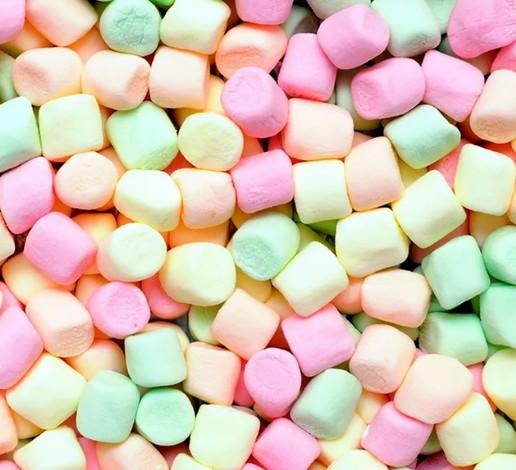 Наши результаты:
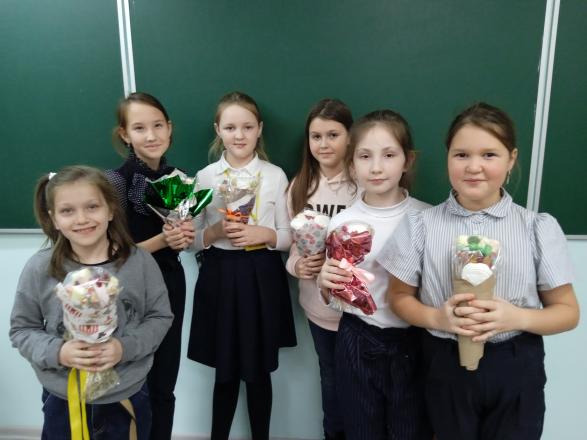 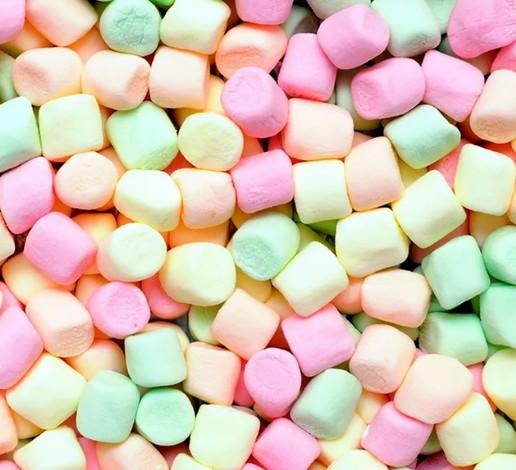 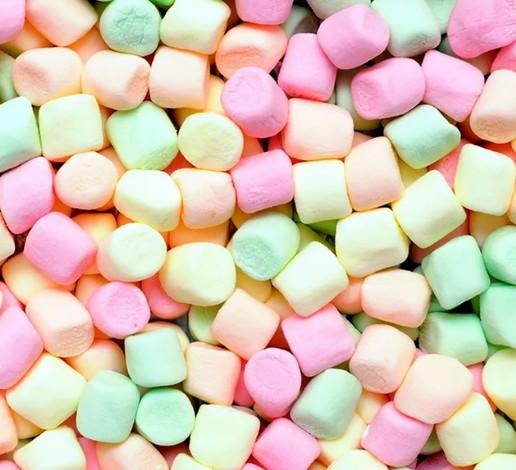 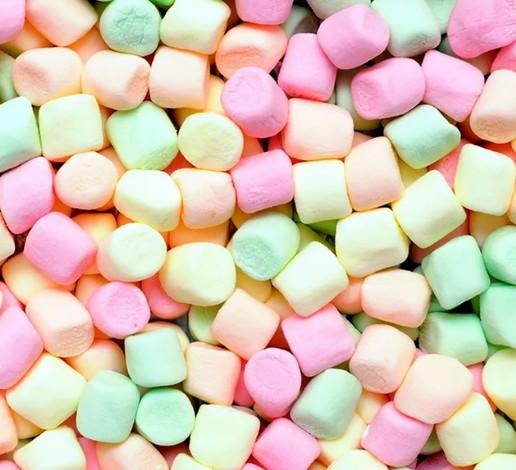 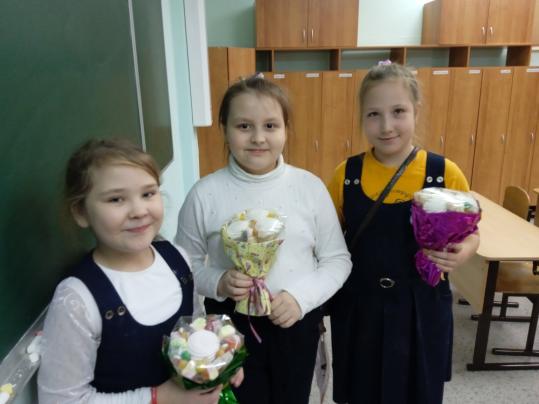